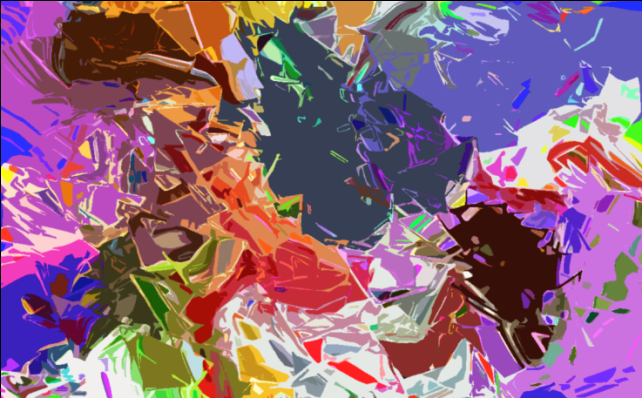 KEBIJAKAN
PENGEMBANGAN
PROFESIONALITAS
G      U       R      U
PENGAKUAN GURU SEBAGAI PROFESI
GURU MEMPUNYAI KEDUDUKAN SEBAGAI TENAGA PROFESIONAL
(Pasal 2  Ayat (1) UU 14 2005)
PENGAKUAN GURU SBG TENAGA PROFESIONAL DIBUKTIKAN DG SERTIFIKAT PENDIDIK
(Pasal 2  Ayat (2) UU 14 2005)
BERFUNGSI UNTUK MENINGKATKAN MARTABAT DAN PERAN GURU SEBAGAI AGEN PEMBELAJARAN


MENINGKATKAN MUTU PENDIDIKAN NASIONAL
(Pasal 4 UU 14 2005)
GURU WAJIB MEMILIKI:
 KUALIFIKASI AKADEMIK
KOMPETENSI
SERTIFIKAT PENDIDIK
SEHAT JASMANI DAN ROHANI
MEMILIKI KEMAMPUAN UNTUK MEWUJUDKAN TUJUAN PENDIDIKAN NASIONAL
(Pasal 8 UU 14 2005)
SYARAT MENJADI GURU DI INDONESIA
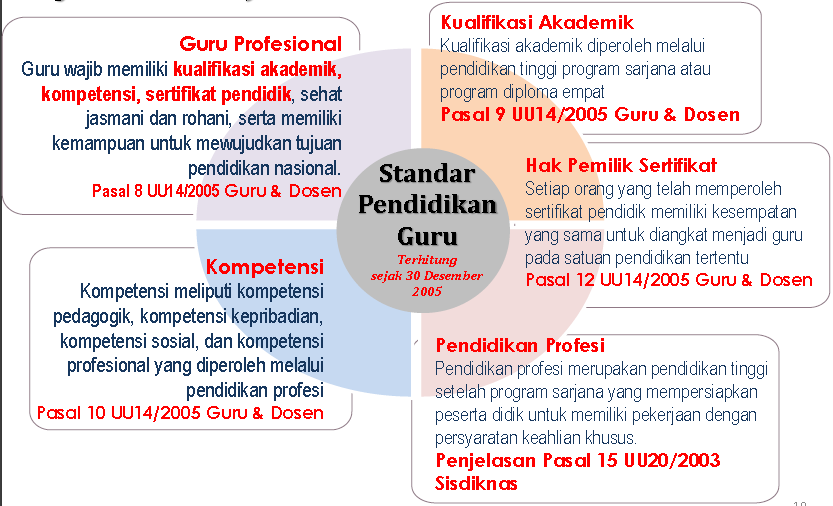 KERANGKA KONSEPTUAL
UUGD MENINGKATKAN MUTU PENDIDIKAN
SERTIFIKASI GURU
UU 14
2005
TUNJANGAN PROFESI PENDIDIK
GAJI 
MEMADAI
Pengakuan profesi guru
UU No 14 Tahun 2005 tentang guru dan dosen
Implikasi
Guru harus menempuh program sertifikasi guru (PLPG) untuk memperoleh sertifikat pendidik
TUJUAN SERTIIFIKASI GURU
1
2
3
4
5
Kebijakan umum pembinaan dan pengembangan guru
Rumusan kebijakan pengembangan profesi guru meliputi :
penyediaan
  rekruitmen
  pengangkatan dan penempatan
  sistem distribusi
  sertifikasi
  peningkatan kualifikasi dan kompetensi
  penilaian kinerja
  uji kompetensi 
  penghargaan dan perlindungan
  kesejahteraan
  pembinaan karir
  pengembangan profesi berkelanjutan
  pengawasan etika profesi
  pengelolaan guru di daerah khusus
Kebijakan umum pembinaan dan pengembangan guru
Empat tahap dalam mewujudkan guru profesional
Penyediaan guru berbasis perguruan tinggi  (memiliki kualifikasi S1/D-IV dan bersertifikat pendidik)

Induksi guru pemula berbasis sekolah

Profesionalisasi guru berbasis prakarsa institusi

Profesionalisasi guru berbasis individu (menjadi guru madani)
Kebijakan umum pembinaan dan pengembangan guru
Alur pengembangan profesi dan karir guru
K. Kekepalasekolahan
K. Kepengawasan
K. Lain
Persyaratan lain
Penugasan
Kenaikan pangkat
Promosi
K. Pedagogik
K. Kepribadian
K. Profesional
K. Sosial
PENGEMBANGAN
KARIR
PENGEMBANGAN
PROFESI
PENGEMBANGAN
GURU
Kebijakan umum pembinaan dan pengembangan guru
Kebijakan
Pembinaan dan 
Pengembangan Guru 
(Profesional, Bermartabat, dan Sejahtera)
1
2
3
4
Kualifikasi
Kompetensi
Kinerja
Kenaikan pangkat
Karir
PKBG
Harlindung
tunjangan
Rekruitmen, Distribusi Jumlah dan Kualitas
Rekonstruksi Pendidikan Akademik dan Profesi Guru
Standar dan Pola Rekruitmen Mahasiswa Calon Guru
 (Demand Driven) intelektual, Minat Bakat dan Sikap
PENJAMINAN MUTU
Kebijakan umum pembinaan dan pengembangan guru
Solusi persoalan penataan dan pemerataan guru :
Terbitnya   Peraturan Bersama Lima Menteri
	(Mendiknas, Menneg PAN dan RB, Mendagri, Menkeu, dan Menag), ditandatangani 5 Oktober 2011 dan mulai efektif 2 Januari 2012
Untuk menjamin pemerataan guru antarsatuan pendidikan,  antarjenjang, dan antarjenis pendidikan, antarkab./kota, dan atau antarprovinsi dalam upaya mewujudkan peningkatan dan pemerataan mutu pendidikan formal secara nasional dan pencapaian tujuan pendidikan nasional, guru PNS dapat dipindahtugaskan pada satuan pendidikan di kab./kota dan provinsi lain.
Peningkatan kompetensi
Mengapa kompetensi guru harus ditingkatkan ?
IPTEK yang semakin berkembang yang menuntut guru untuk menyesuaikan wawasan dan kompetensinya.
Banyak persepsi dari berbagai kalangan yang meragukan kompetensi guru, terutama bidang didaktik dan metodik pembelajaran.
Pembelajaran di kelas yang masih klasikal dimana siswa hanya dibekali kompetensi yang usang, padahal dunia nyata terus berubah
Prinsip percepatan belajar (accelerated learning) menuntut dukungan strategis dan teknologi pembelajaran yang sesuai agar pembelajaran dapat dituntaskan.
Pengembangan karir
Jenis Pembinaan dan Pengembangan Kompetensi Guru
Pendidikan 
S-1 / D-IV di perguruan tinggi
Belum                 S-1 / D-IV
Guru profesional sebagai agen pembelajaran
Pembinaan dan pengembangan kompetensi guru
PPGB untuk menjaga kompetensi sesuai dengan kemajuan iptek
Sesudah        S-1 / D-IV
Pengembangan karir
Jenis Pembinaan dan Pengembangan Profesi Guru
Profesi
Guru profesional dengan aksesibilitas pengembangan karir
Pembinaan dan pengembangan profesi guru
Karir
Pengembangan karir
Ranah Pengembangan Karir :

Penugasan, mencakup kegiatan merencanakan pembelajaran, melaksanakan pembelajaran, menilai hasil pembelajaran, membimbing dan melatih peserta didik, dan melaksanakan tugas tambahan sesuai beban kerja guru.

Promosi, berupa tugas guru sebagai pembina, guru inti, instruktur, wakil kepala sekolah, kepala sekolah, pengawas sekolah, dll yang didasari pertimbangan prestasi dan dedikasi guru
Perlindungan dan penghargaan
Perlindungan atas hak-hak guru meliputi:

Perlindungan hukum (tindak kekerasan, ancaman, perlakuan diskriminatif, intimidasi, dan perlakuan tidak adil).
Perlindungan profesi (pemutusan hubungan kerja yang tidak sesuai dengan UU, pemberian imbalan yang tidak wajar, pembatasan penyampaian pandangan, pelecehan profesi, dan pelarangan yang menghambat tugas guru).
Perlindungan kesehatan dan keselamatan kerja (risiko keamanan, kebakaran, bencana alam, dll).
Perlindungan hak atas kekayaan intelektual (hak cipta dan atau hak paten penulisan buku, makalah, karya ilmiah, penelitian, karya teknologi/seni).
Perlindungan dan penghargaan
Jenis-jenis penghargaan dan kesejahteraan bagi guru :

Penghargaan guru berprestasi
Penghargaan bagi guru SD berdedikasi di daerah terpencil
Pengharggan bagi guru PLB/PK berdedikasi
Penghargaan Tanda Kehormatan Satyalancana Pendidikan
Penghargaan bagi guru yang berhasil dalam pembelejaran
Penghargaan guru pemenang olimpiade
Pembinaan dan pemberdayaan guru berprestasi dan guru berdedikasi
Perlindungan dan penghargaan
Tunjangan guru :

Tunjangan profesi bagi guru bersertifikat pendidik (UU No 14 Tahun 2005)
Tunjangan fungsional (sesuai dengan pangkat dan jabatannya)
Tunjangan khusus (guru daerah khusus atau daerah terpencil)
Maslahat tambahan (penghargaan atas dasar prestasi)
Etika profesi
Esensi kode etik dan etika profesi:

Guru Indonesia harus menyadari bahwa jabatan guru adalah profesi yang terhormat, terlindung, bermartabat, dan mulia

Guru Indonesia selalu tampil profesional dengan tugas utama mendidik, mengajar, membimbing, melatih, menilai dan mengevaluasi peserta didik.

Penyandang profesi guru adalah insan yang layak ditiru dalam kehidupan bermasyarakat, berbangsa dan bernegara khususnya ileh peserta didik.
Etika profesi
Kode Etik Guru Indonesia (KEGI) versi PGRI diterbitkan Depdiknas (sekarang Depdikbud) bersama Pengusrus Besar PGRI tahun 2008, disebutkan bahwa :

“semua guru di Indonesia dapat memahami, menginternalisasi, dan menunjukkan perilaku keseharian sesuai dengan norma dan etika yang tertuang dalam KEGI ini…”

Dalam KEGI tersebut dirumuskan substansi esesnsial mengenai hubungan guru dengan peserta didik, orang tua/wali siswa, masyarakat, sekolah dan rekan sejawat, profesi, organisasi profesi, dan pemerintah
SELAMAT MENEMPUH PLPG
dan SEMOGA SUKSES
Terima kasih
SELESAI
Wassalam